Замки України
Підготували учениці 10 –А класу :
Райчева Аліна
Малюга Яна
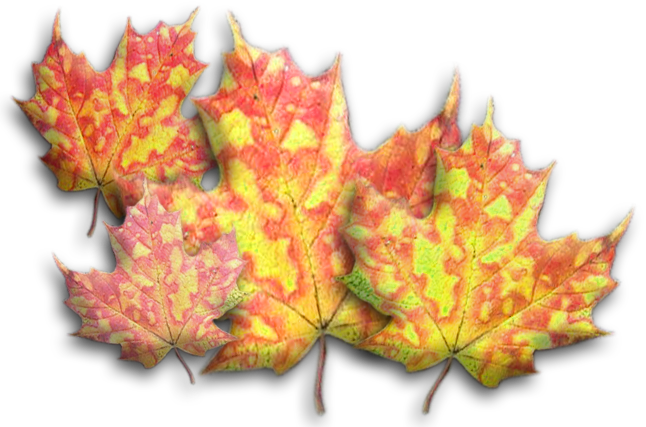 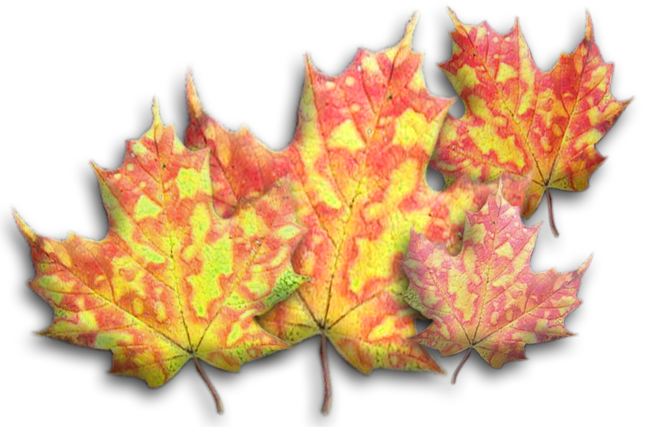 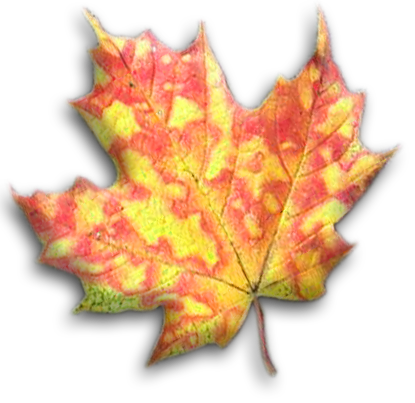 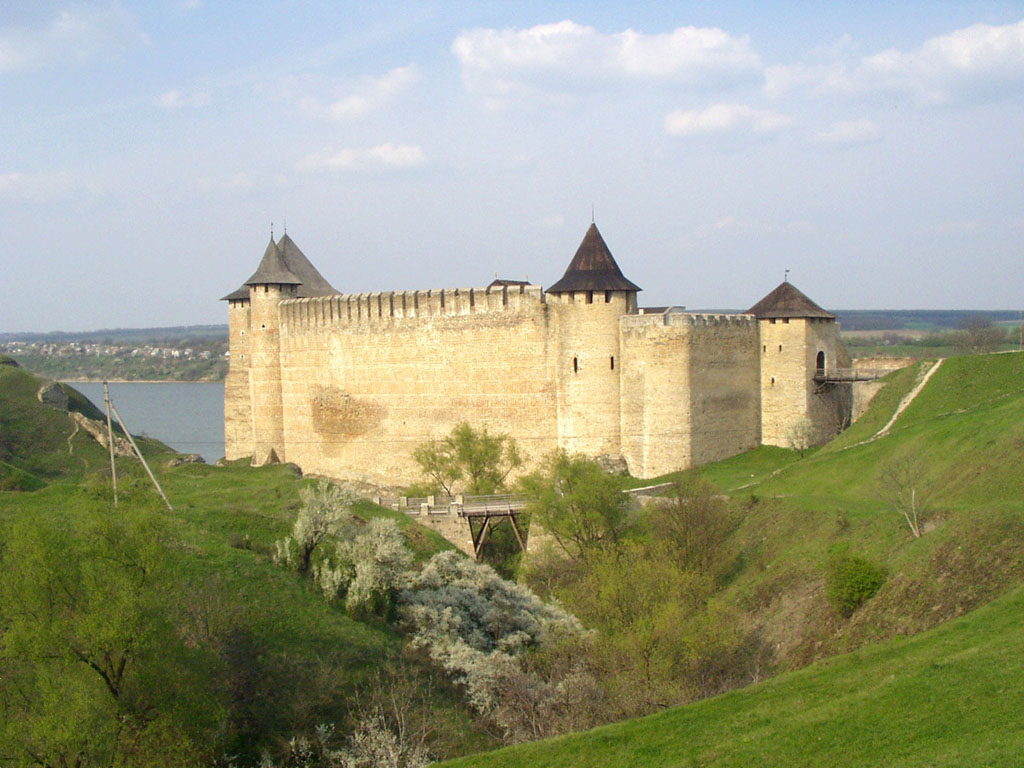 Хотинська фортеця
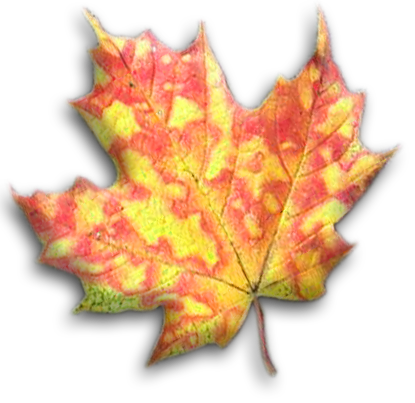 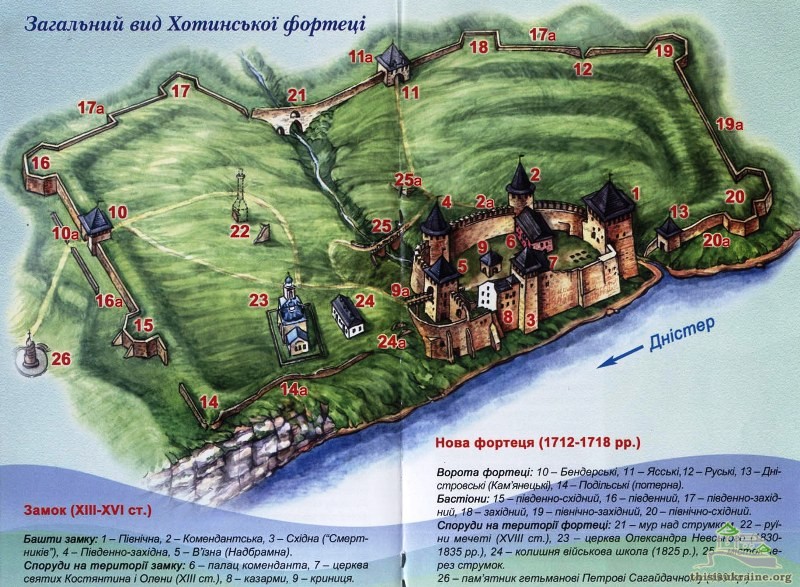 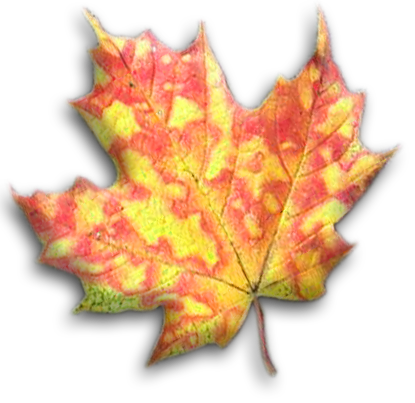 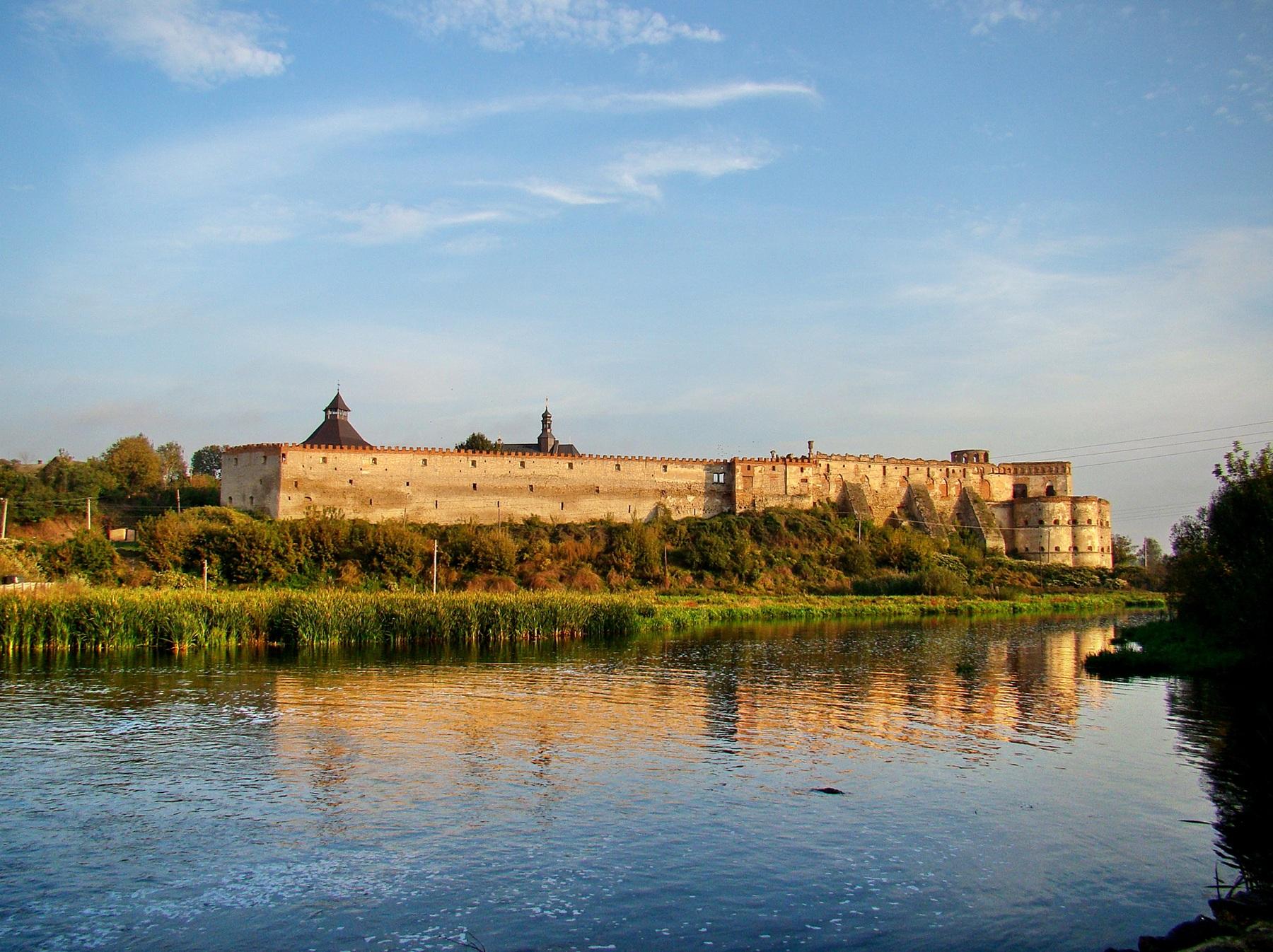 Меджибізький замок
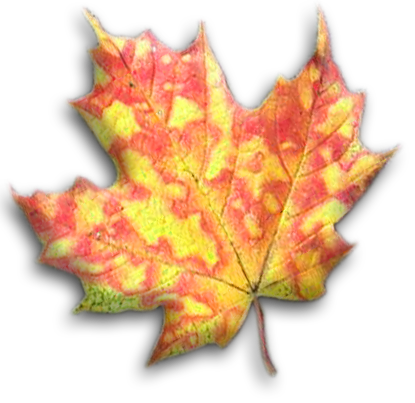 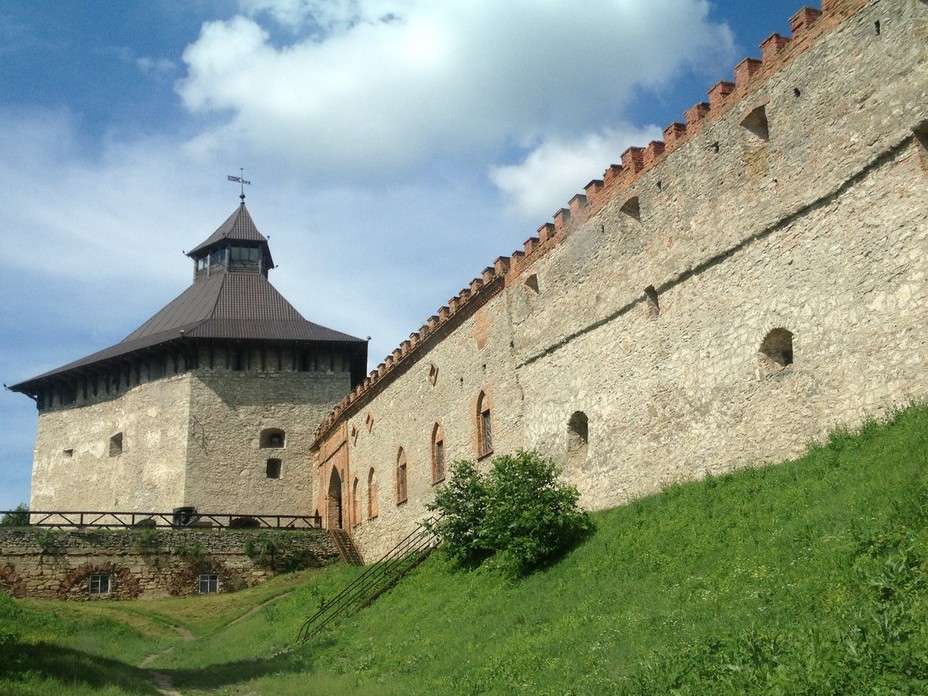 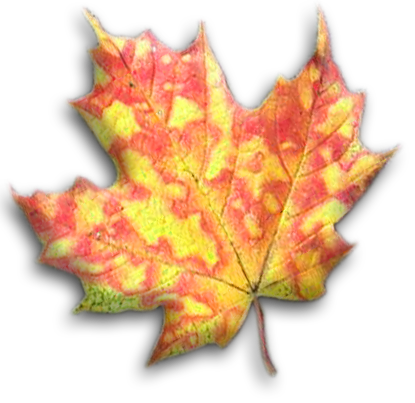 Золочівський замок
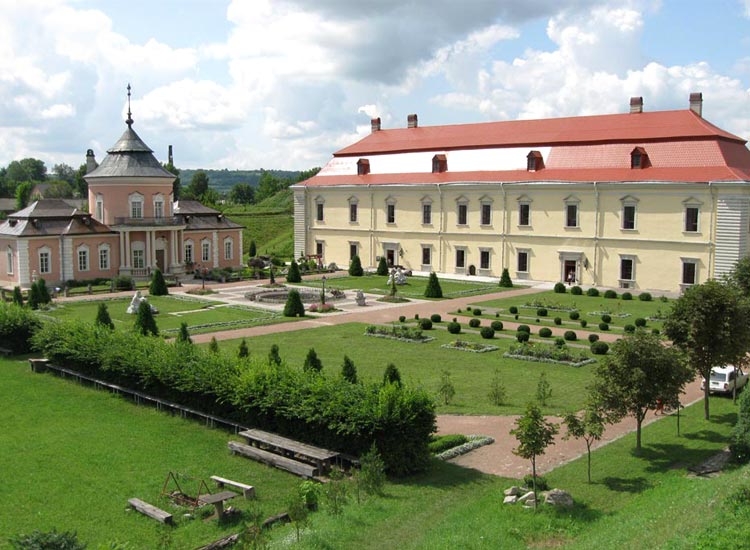 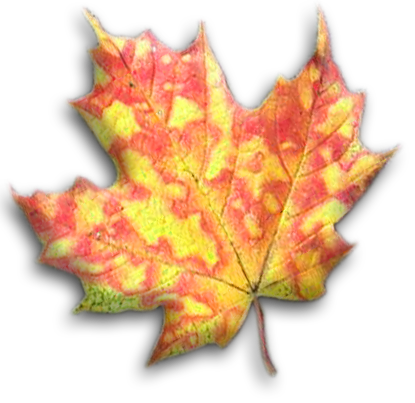 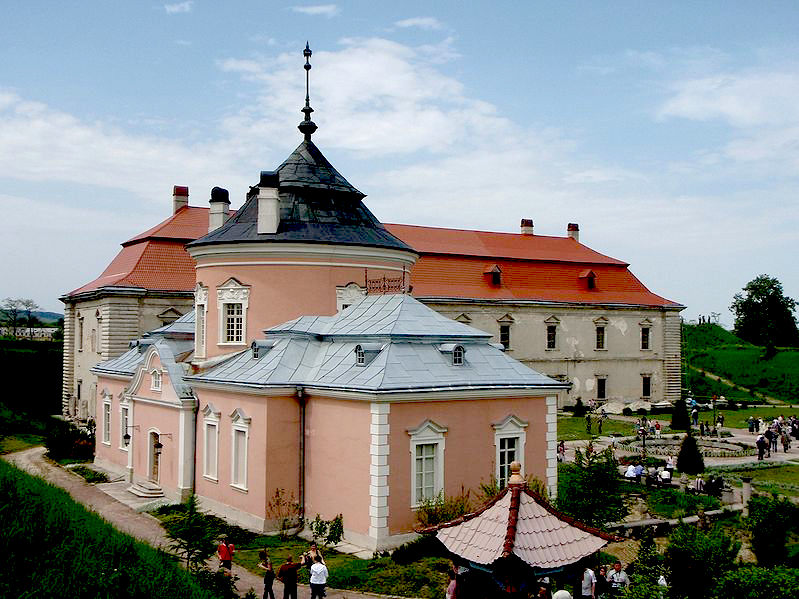 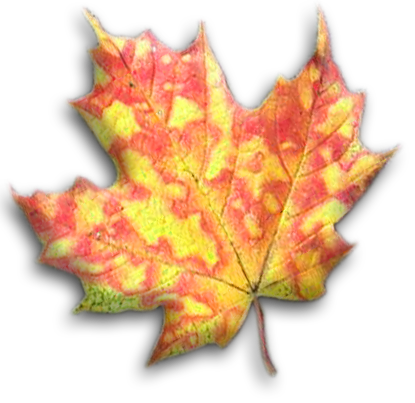 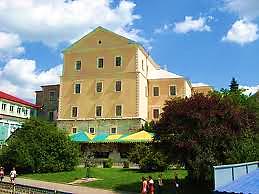 Старий замок
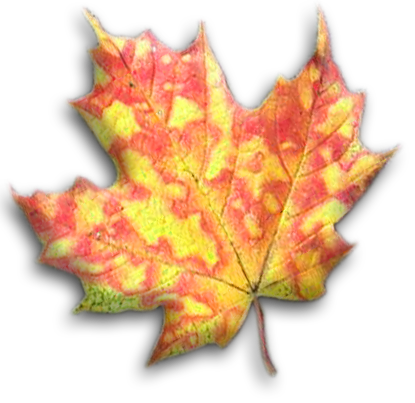 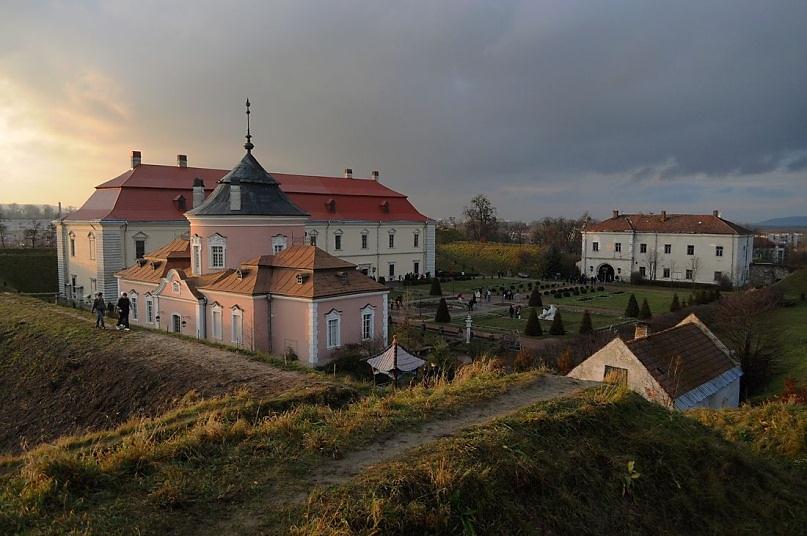 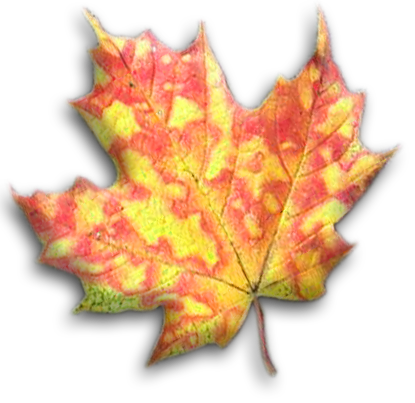 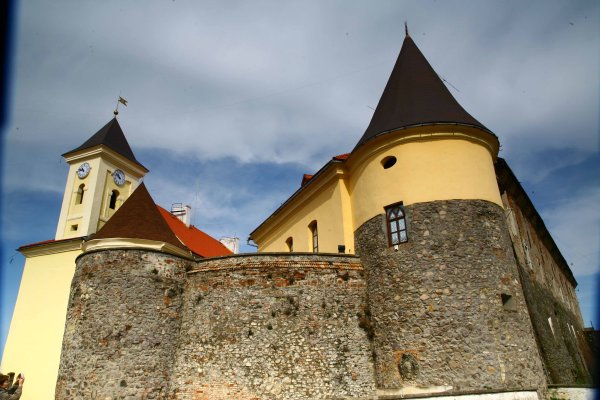 Ужгородський замок
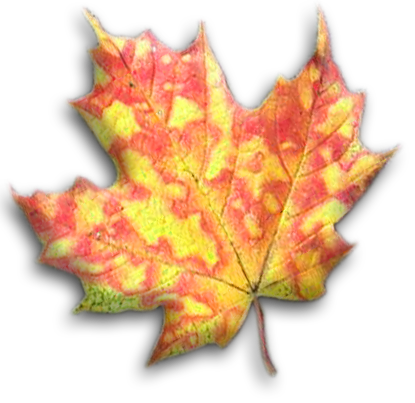 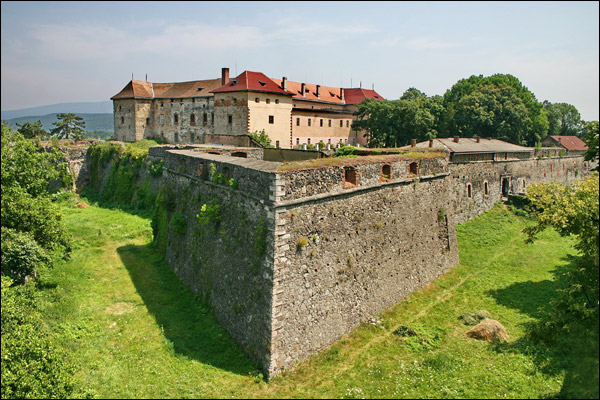 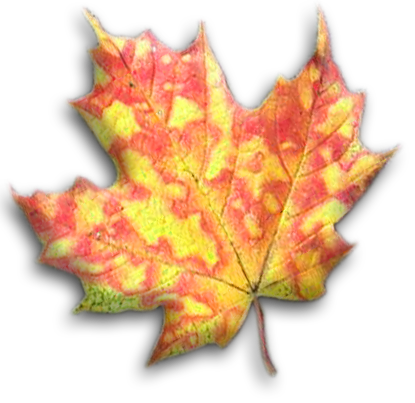 Дякую за увагу!
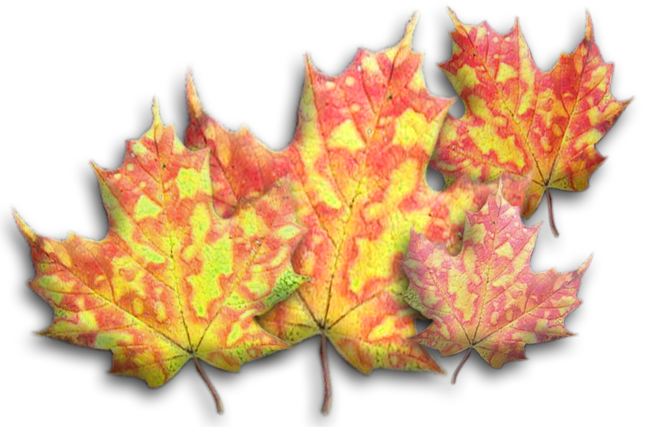 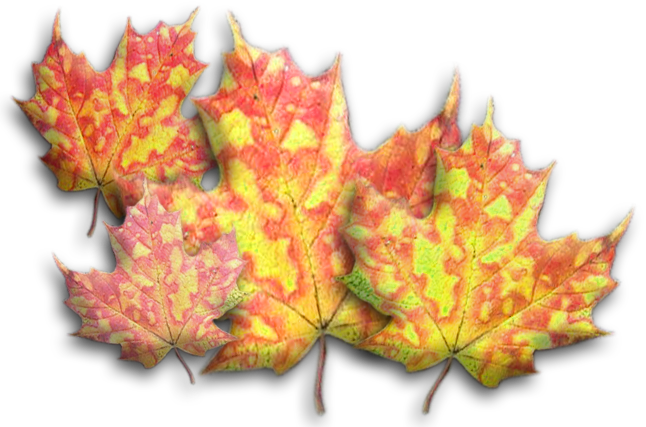 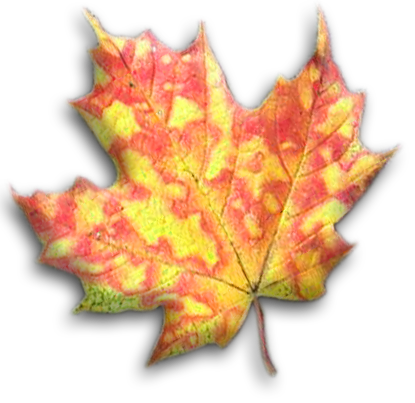